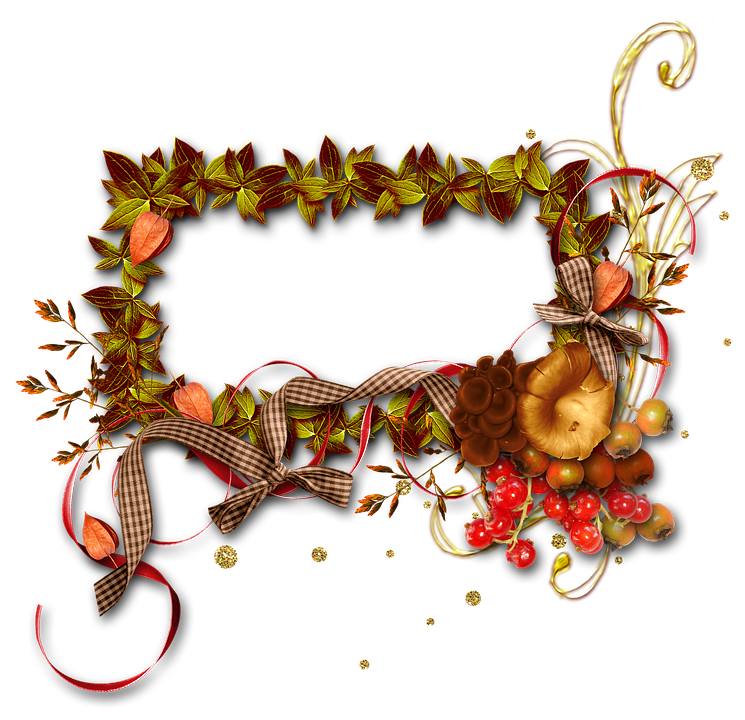 U 5 Is there any ice cream?
Form, meaning and function
Tr. Nora Khalid
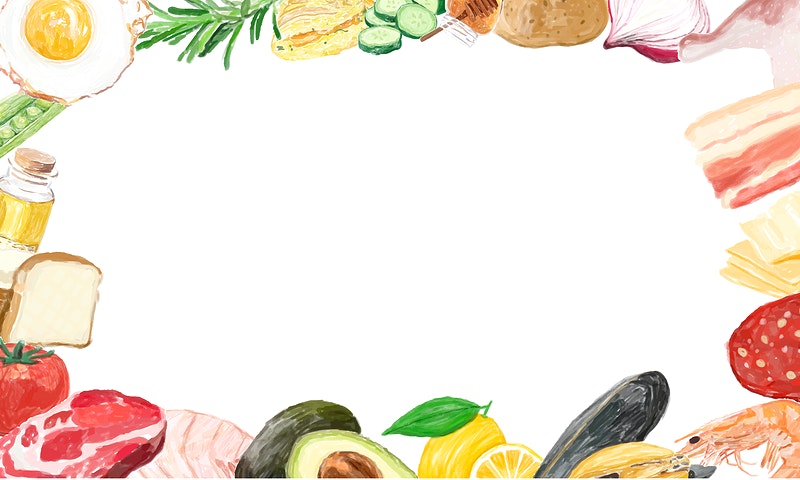 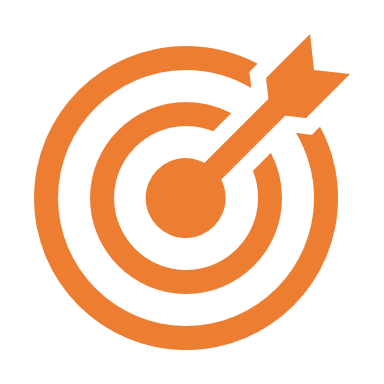 To clarify and practice
 too, too much, too many , enough
 in writing and speaking
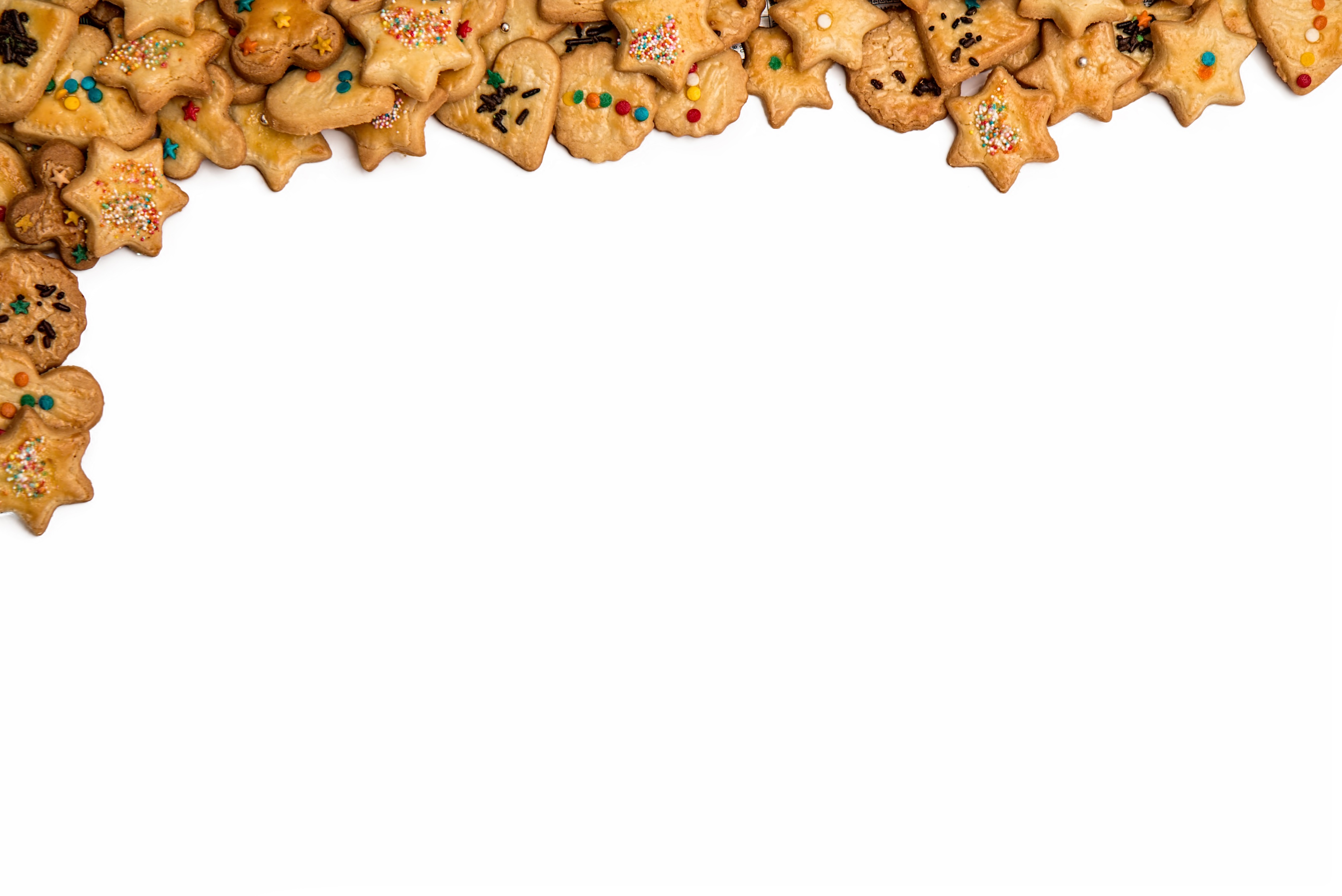 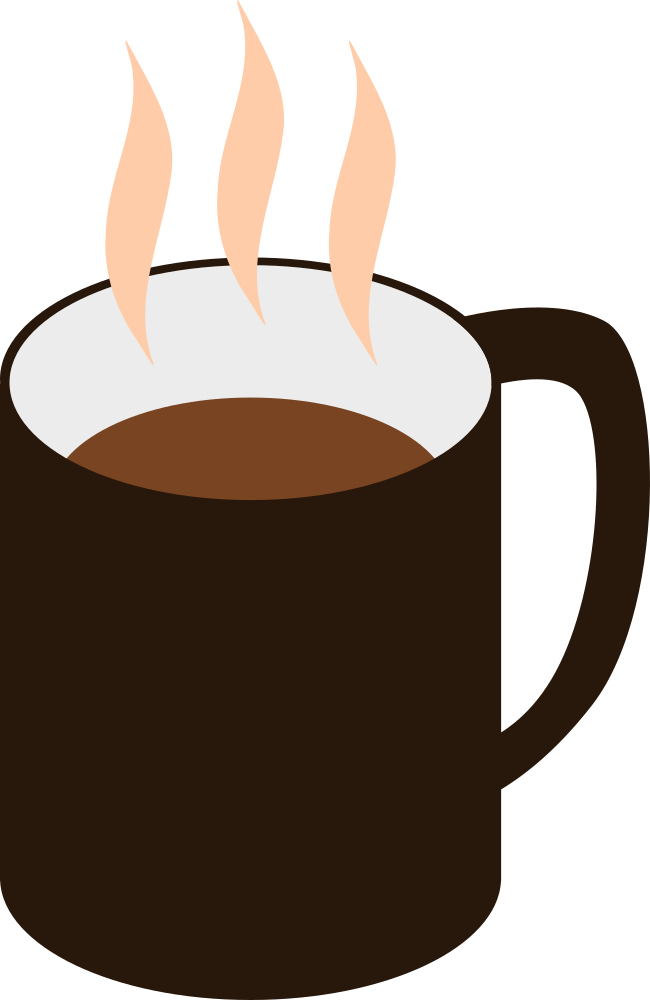 The coffee is too hot.
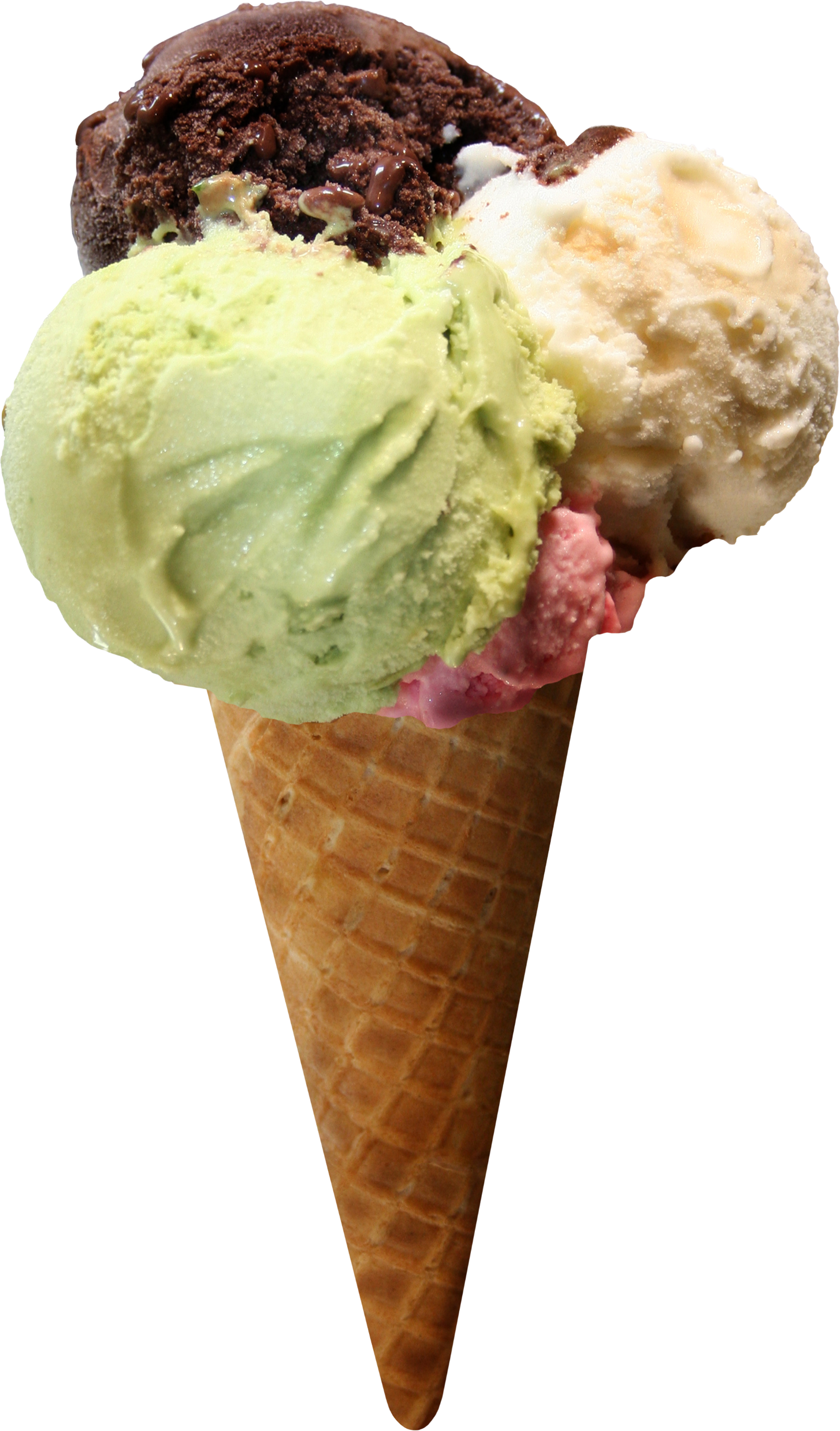 Adjectives
The ice cream is too cold.
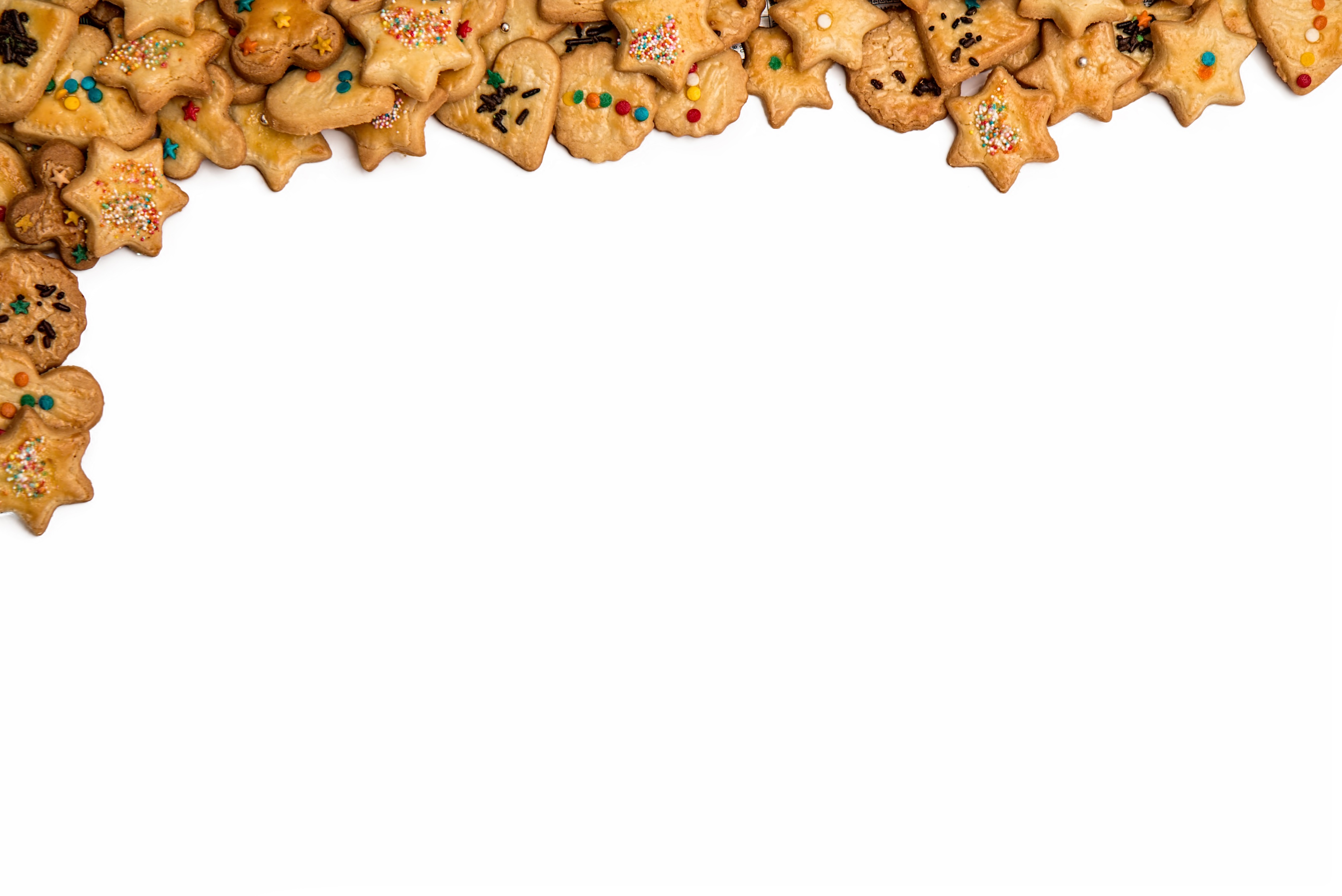 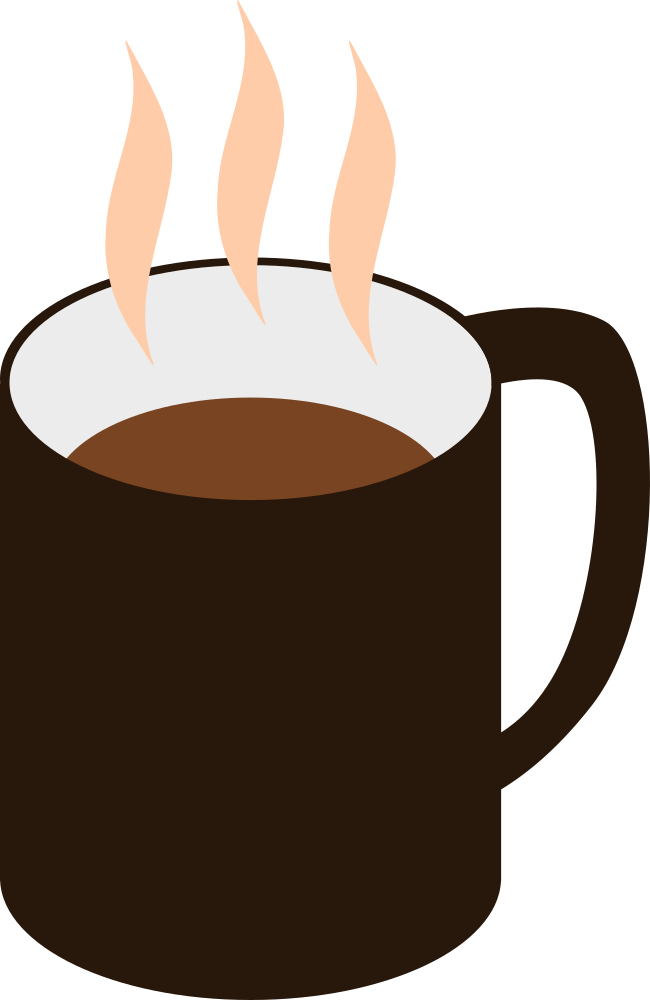 The coffee is hot enough.
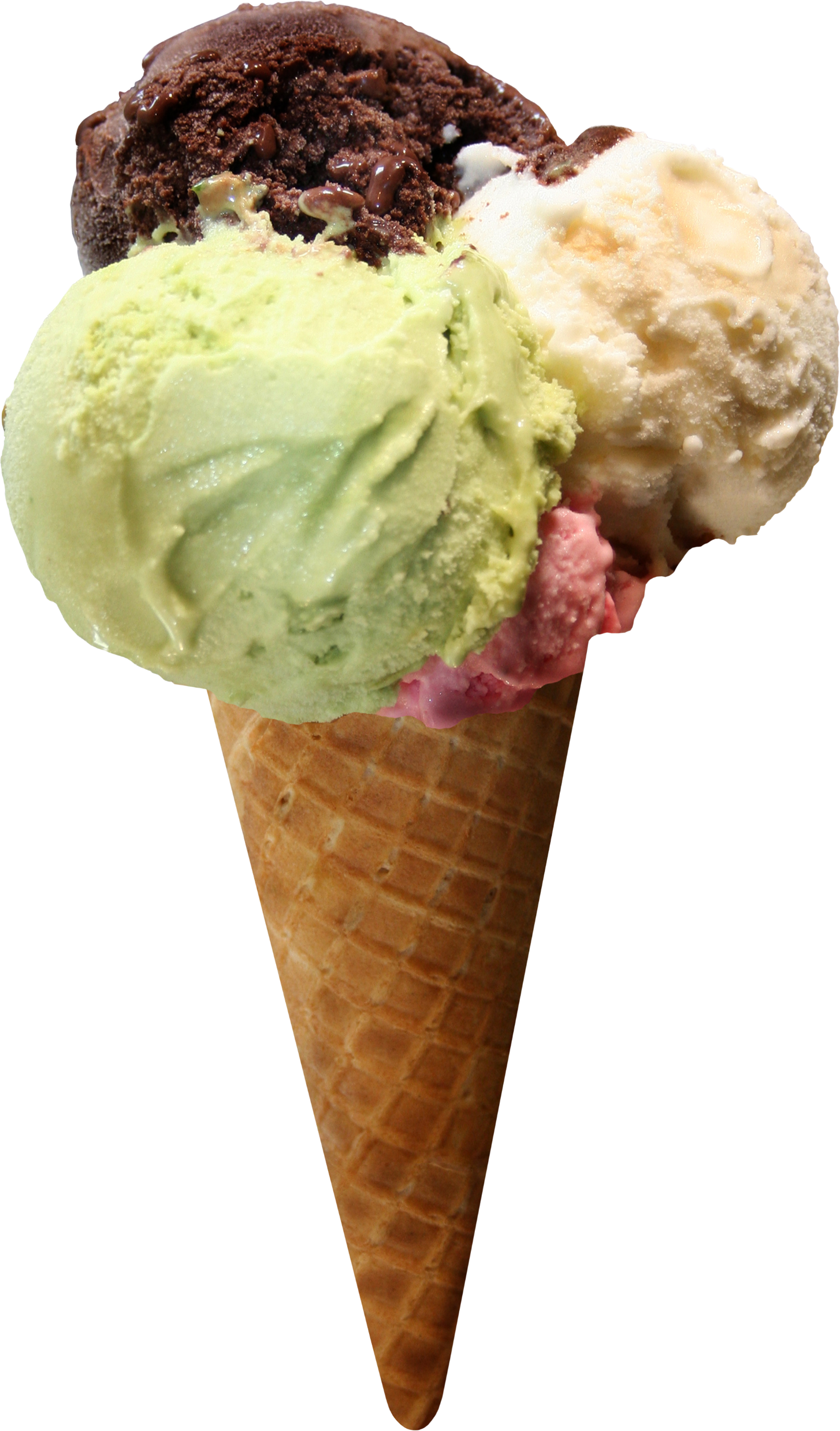 Adjectives
The ice cream is cold enough.
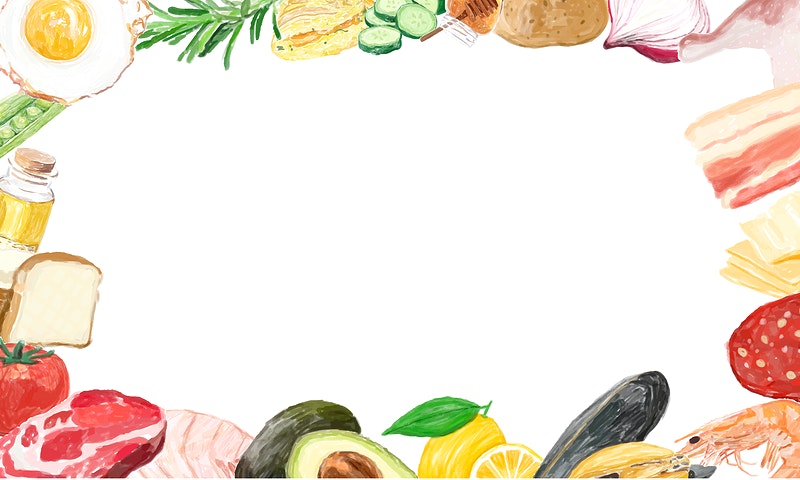 too
enough
Before adjectives
after adjectives
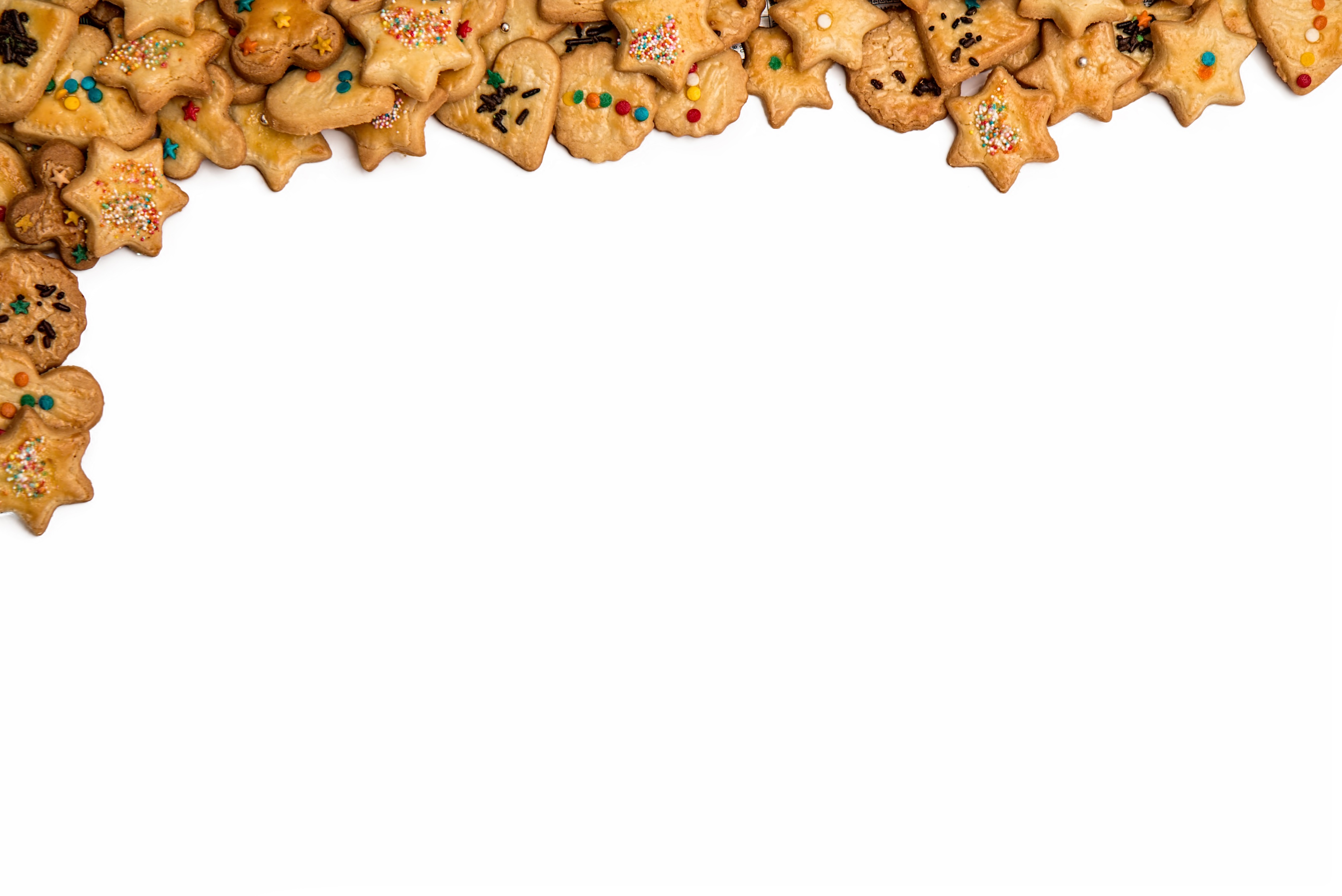 There is too much salt in the salad.
Nouns
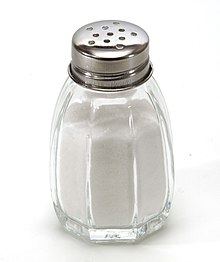 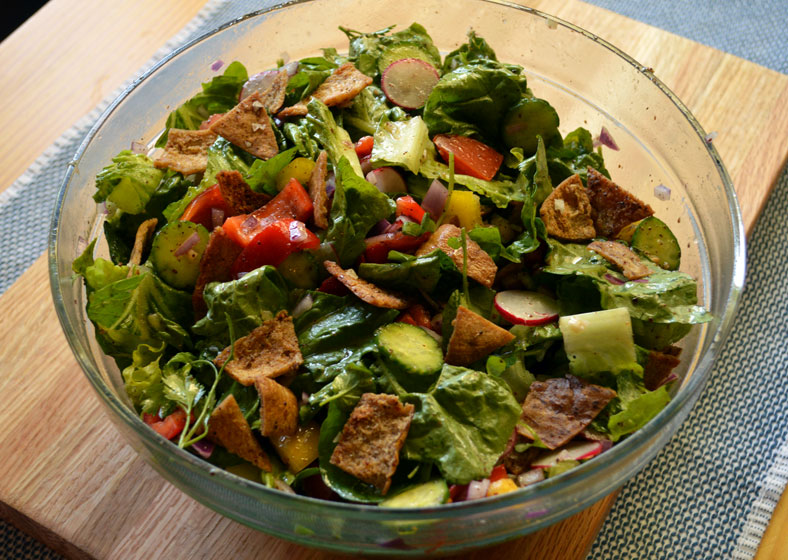 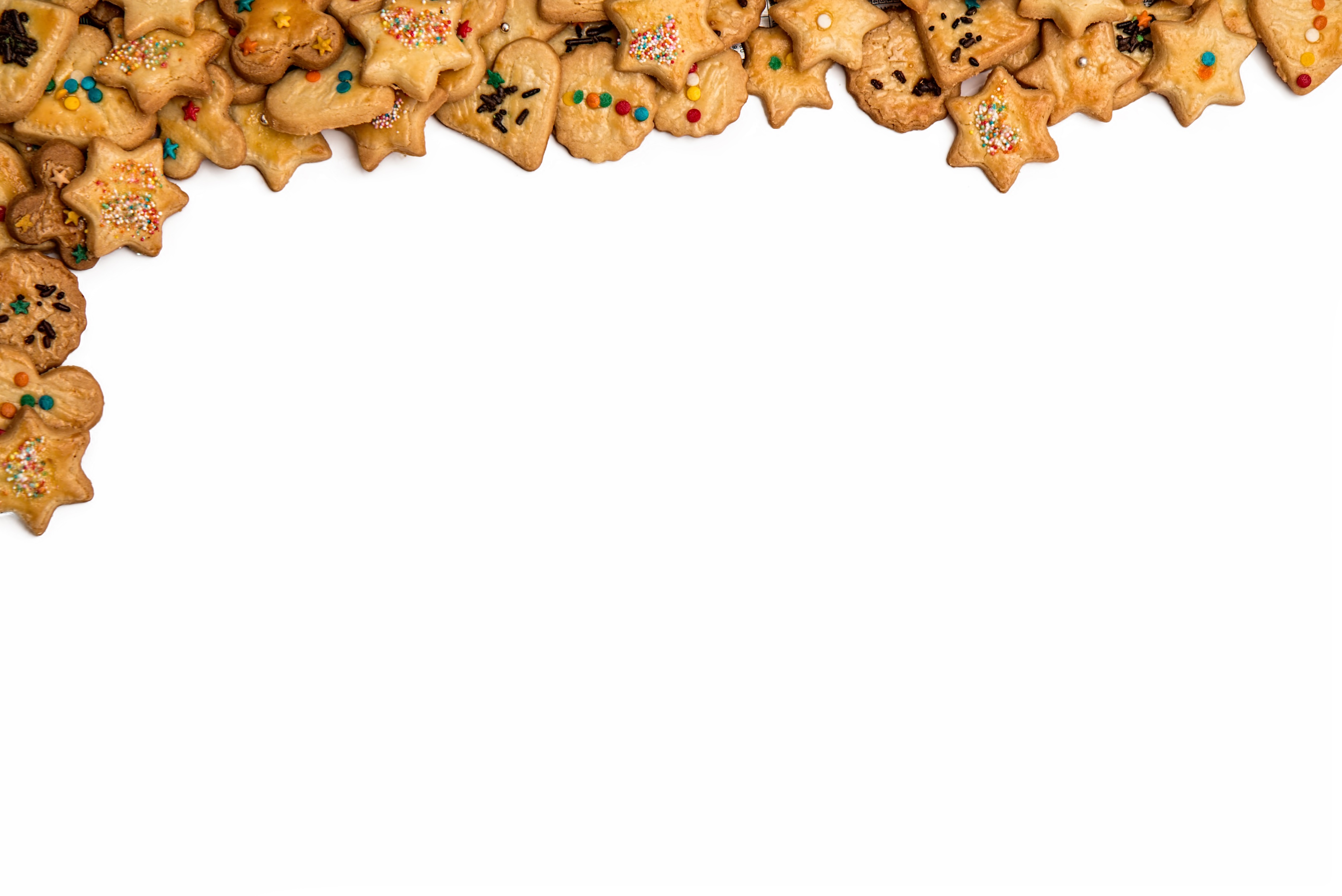 There are too many onions in the soup.
Nouns
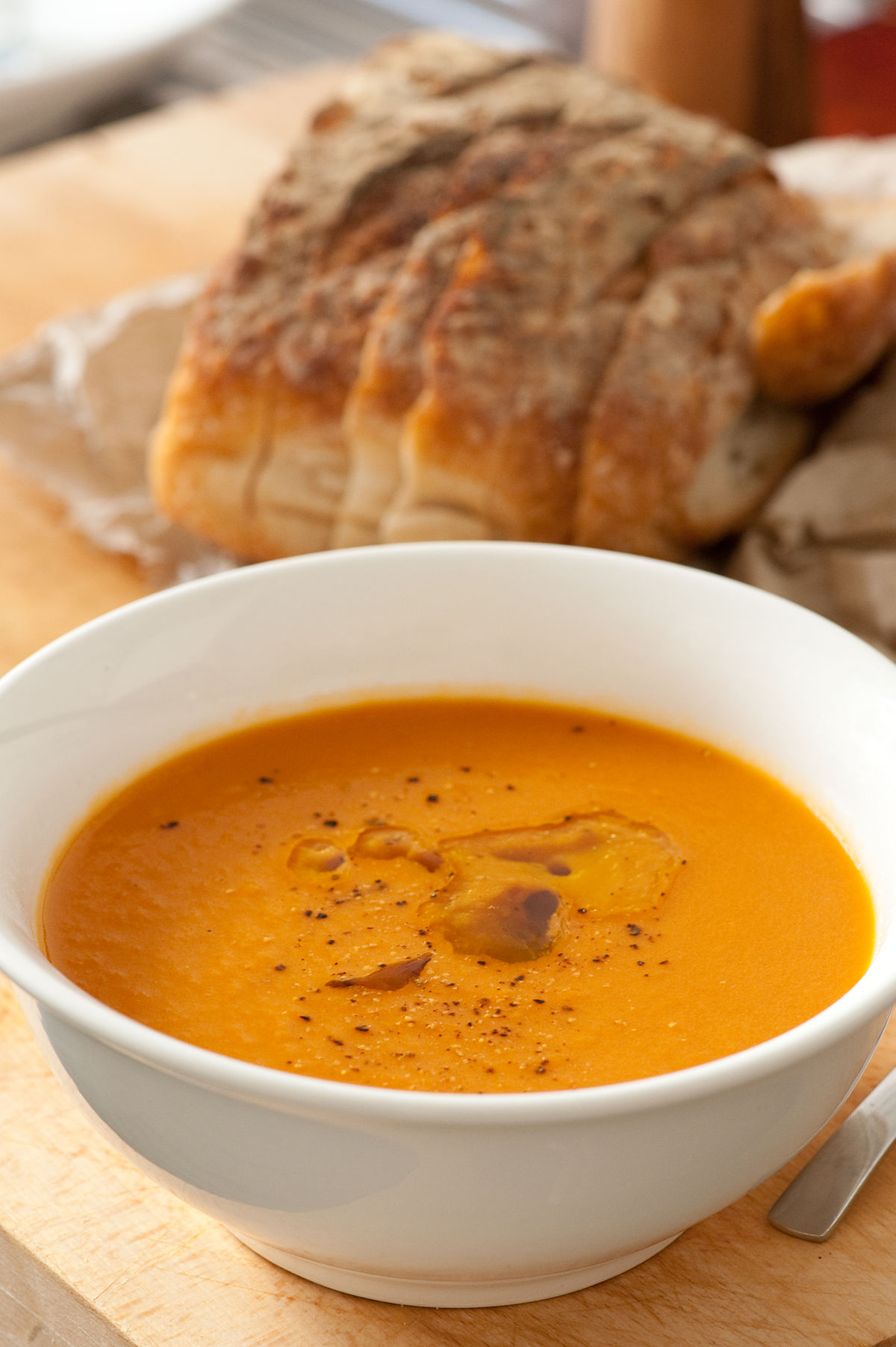 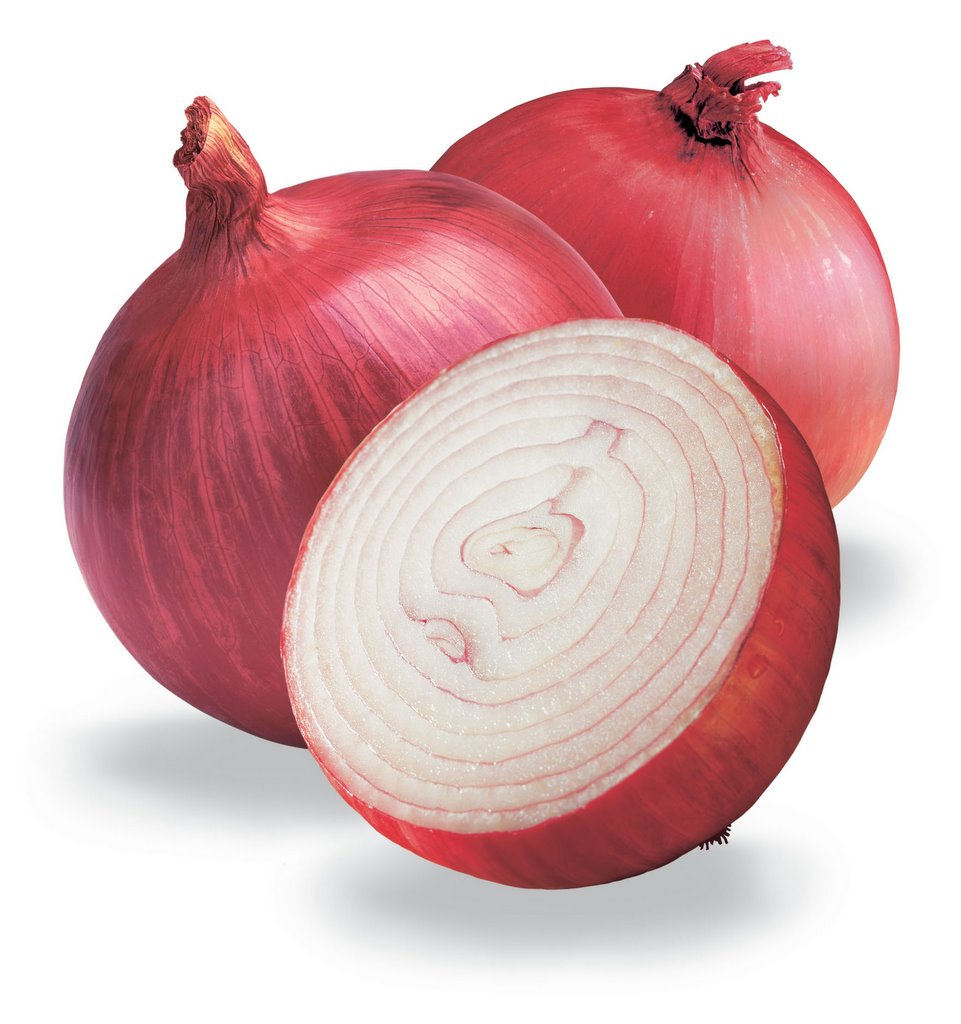 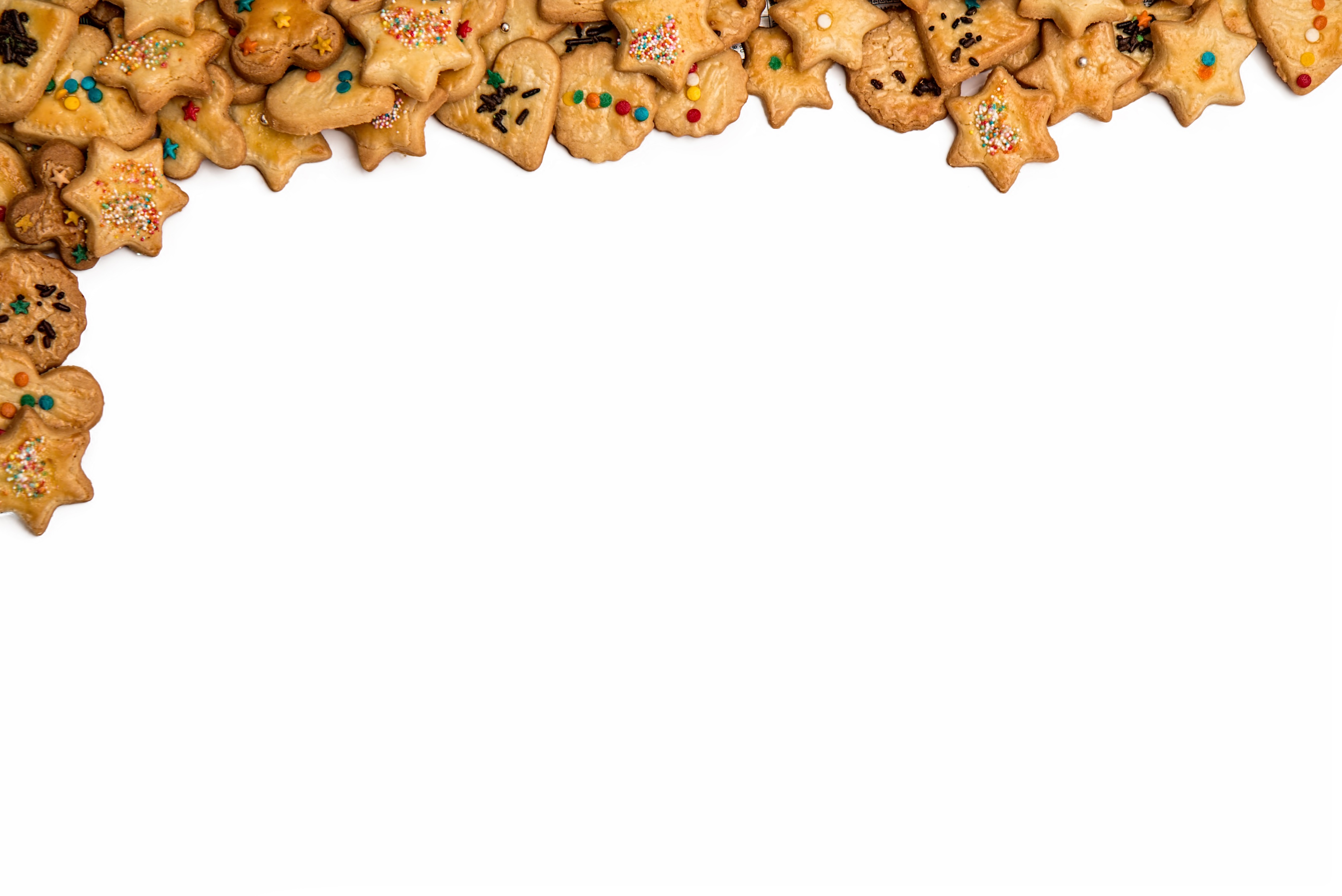 There are enough eggs to make a cake.
Nouns
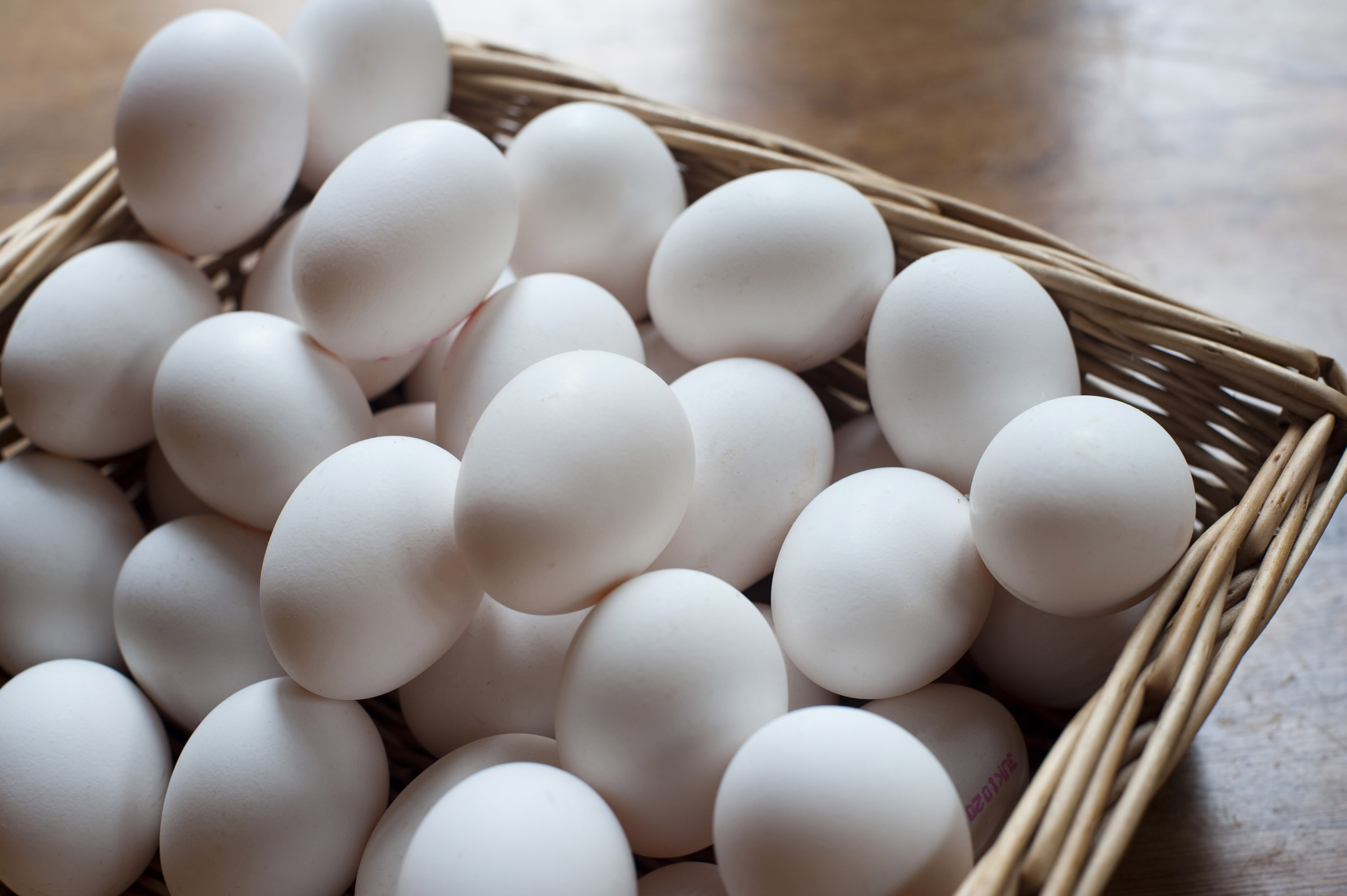 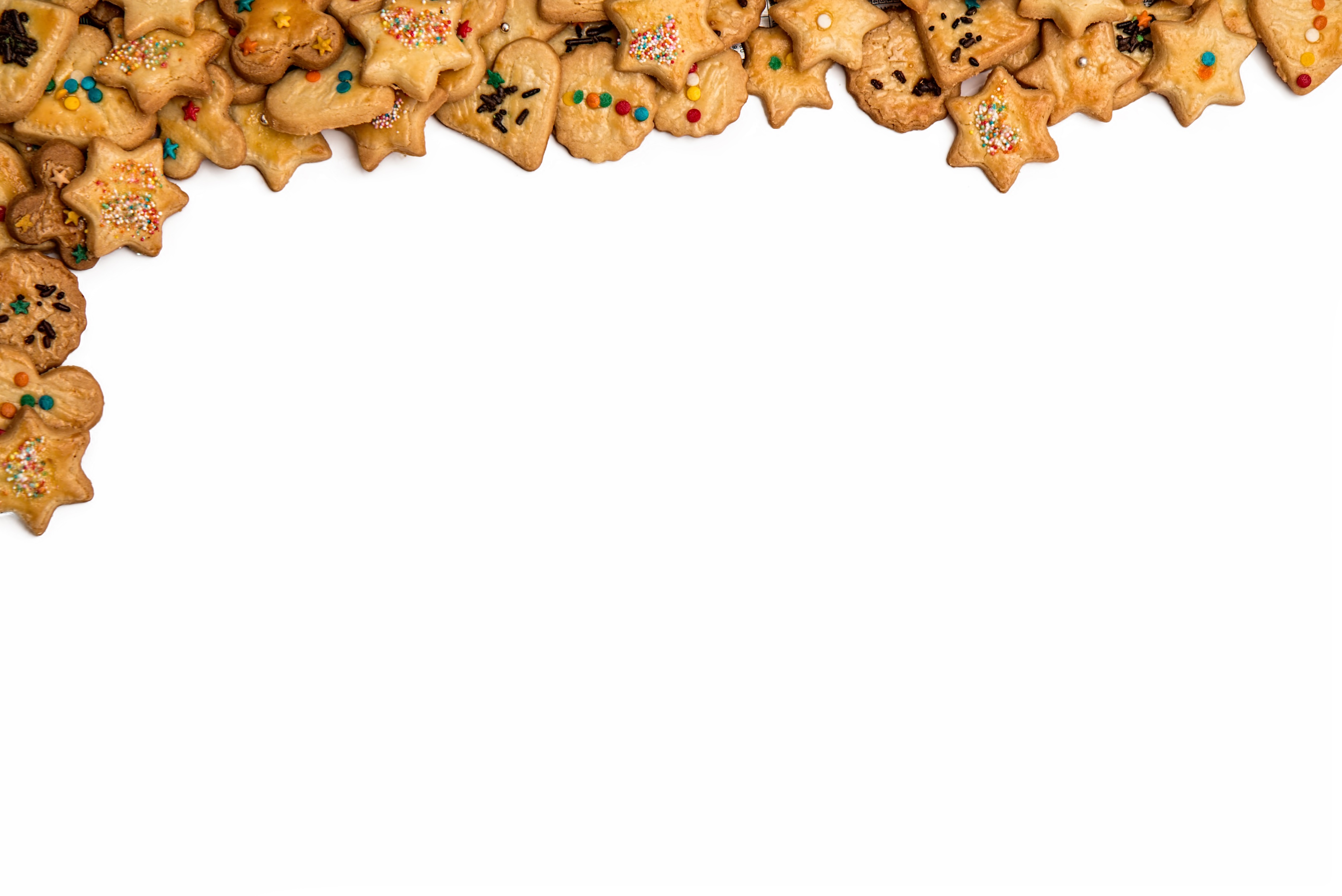 There isn’t enough sugar to make a tea.
Nouns
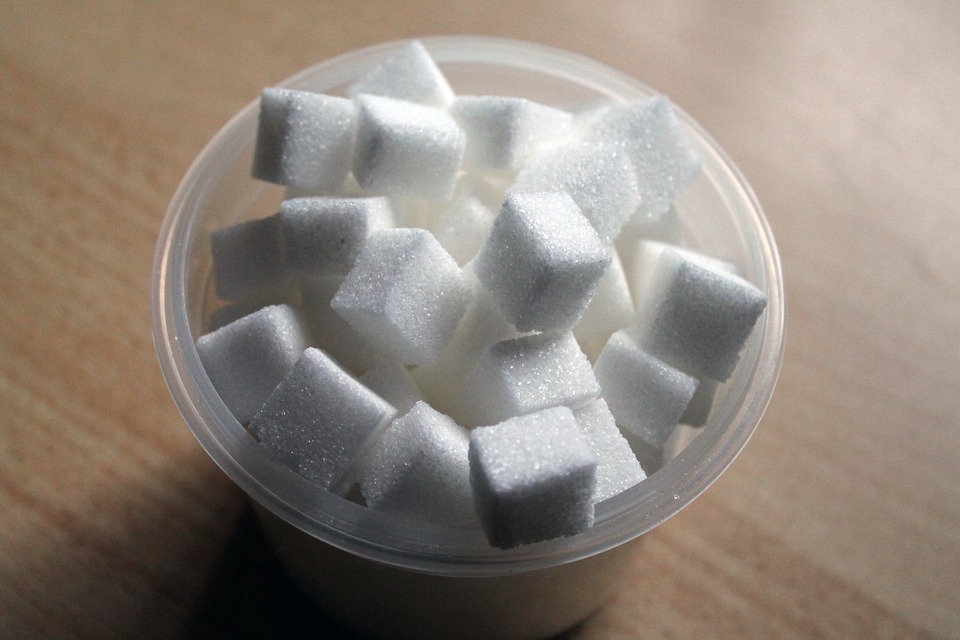 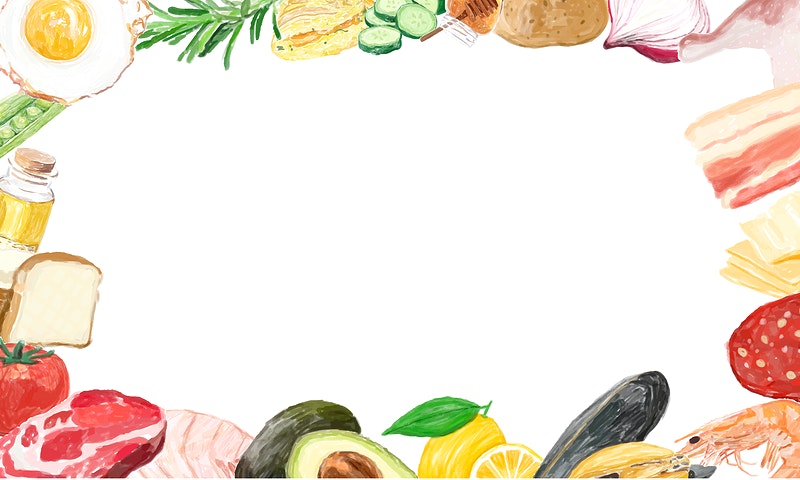 too much
too many
Noncount nouns
Count nouns
enough
Count nouns and
Noncount nouns
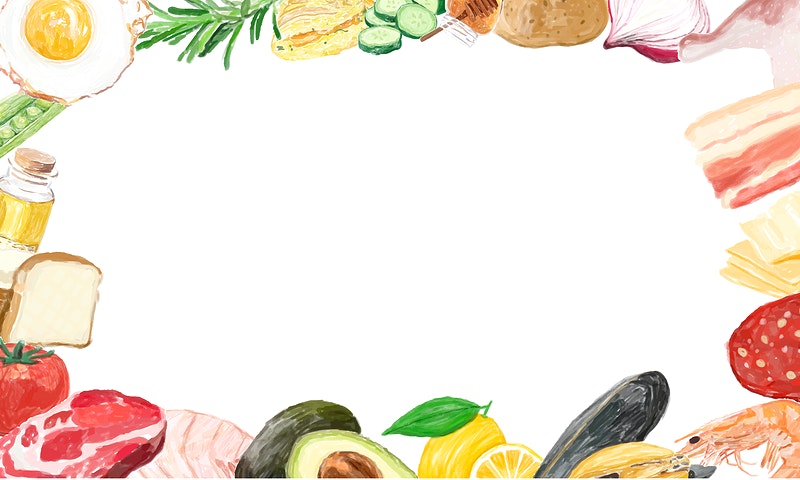 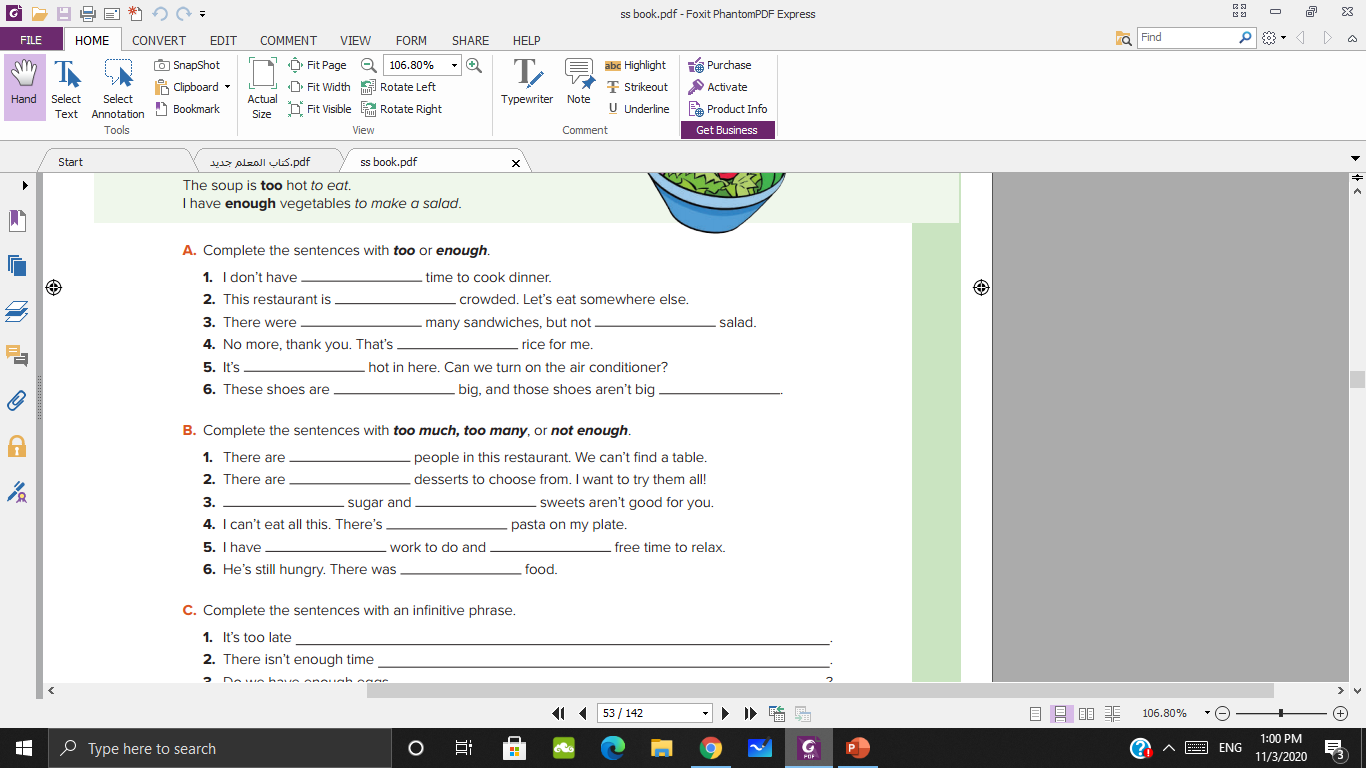 enough
too
enough
too
enough
too
enough
too
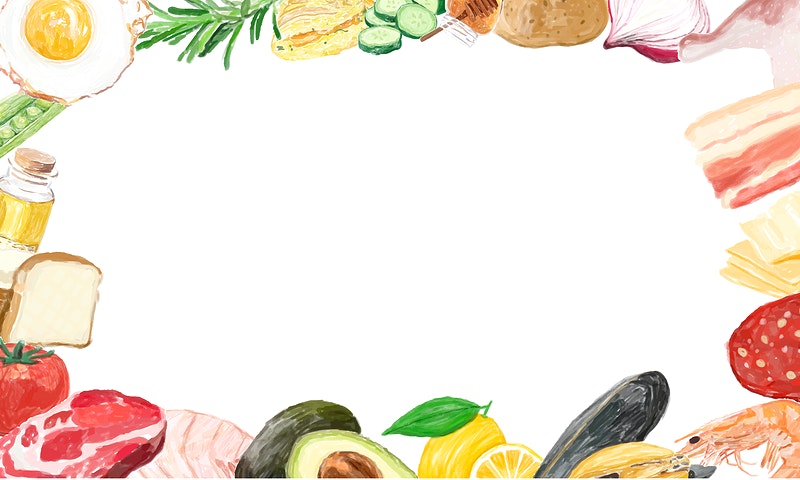 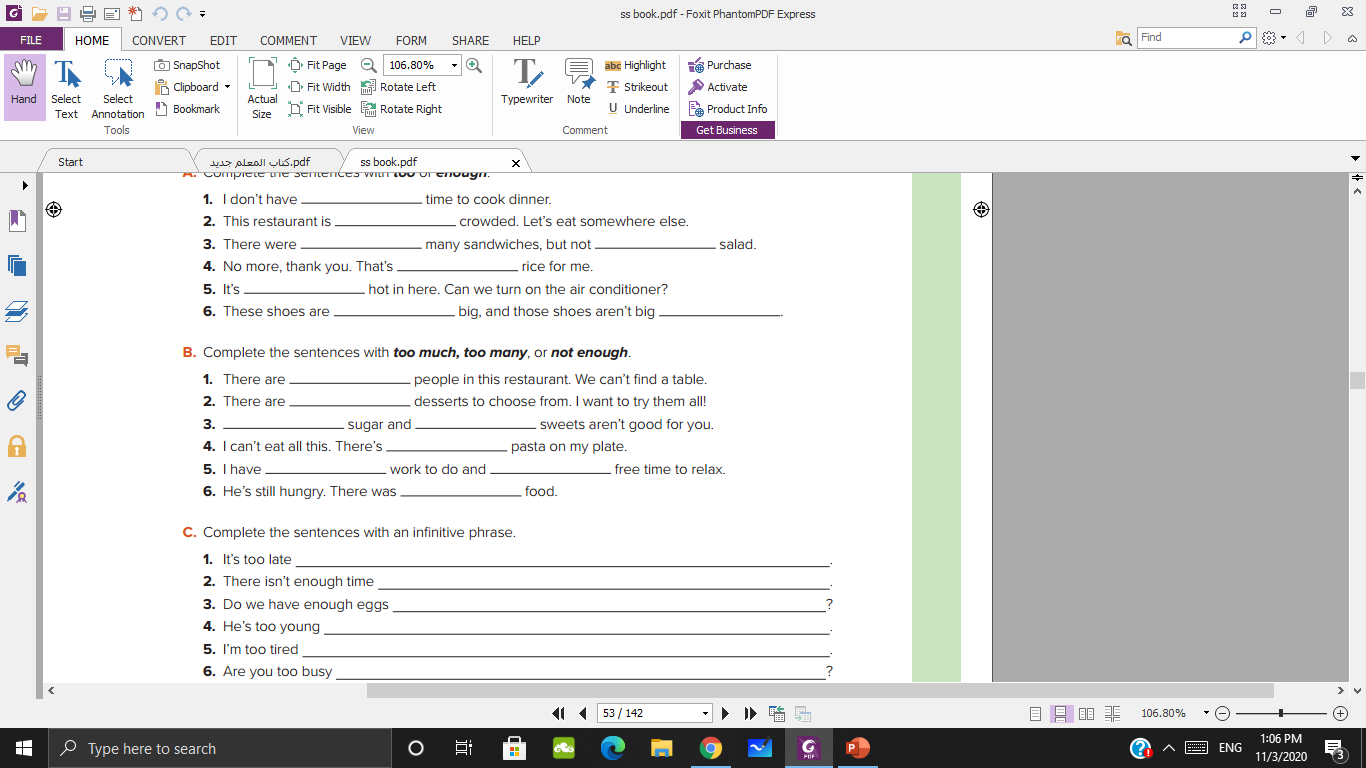 too many
too many
too much
too many
to much
not enough
too much
not enough
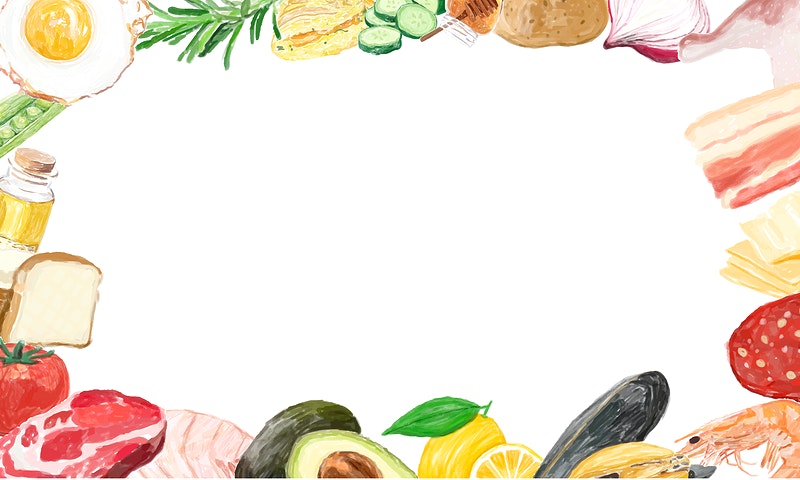 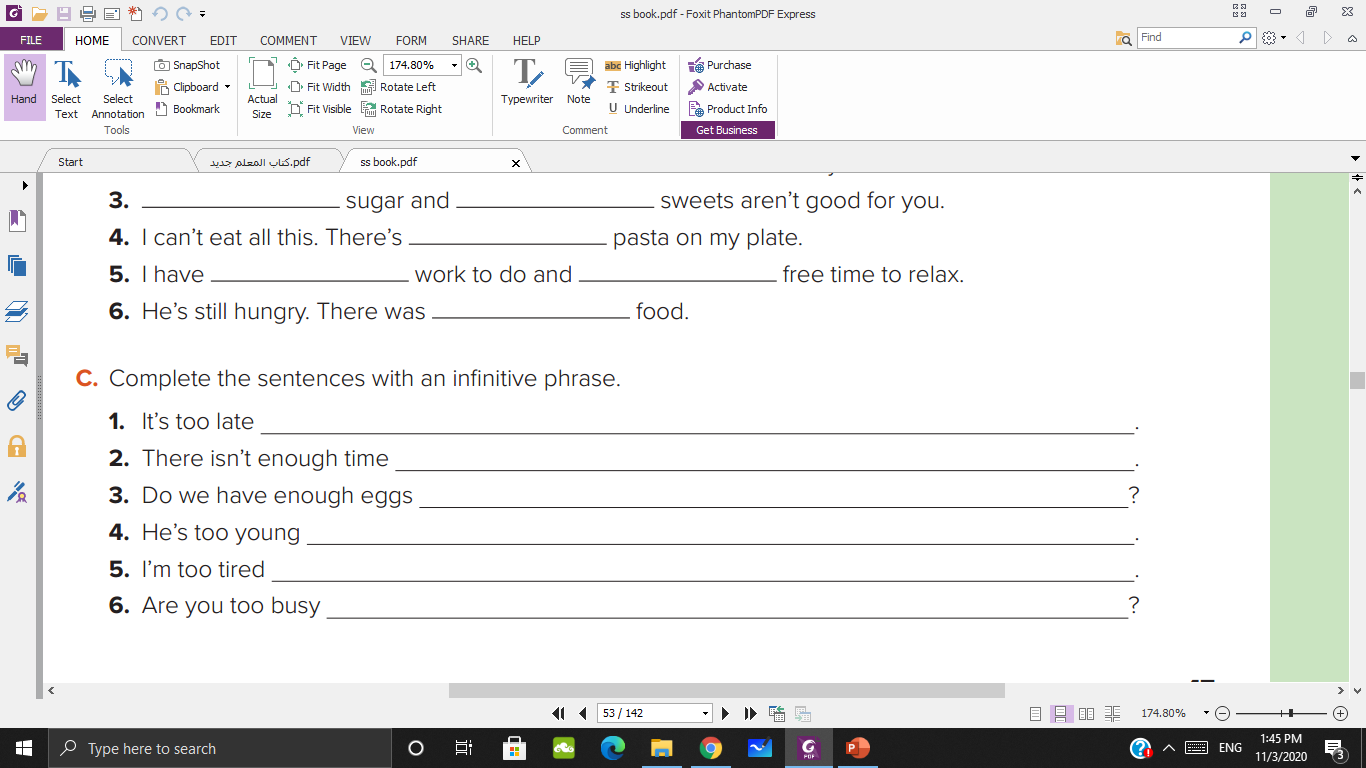 to call him on the phone.
to finish the work.
to make a cake?
to drive a car.
to go for a walk.
to help me with my homework?
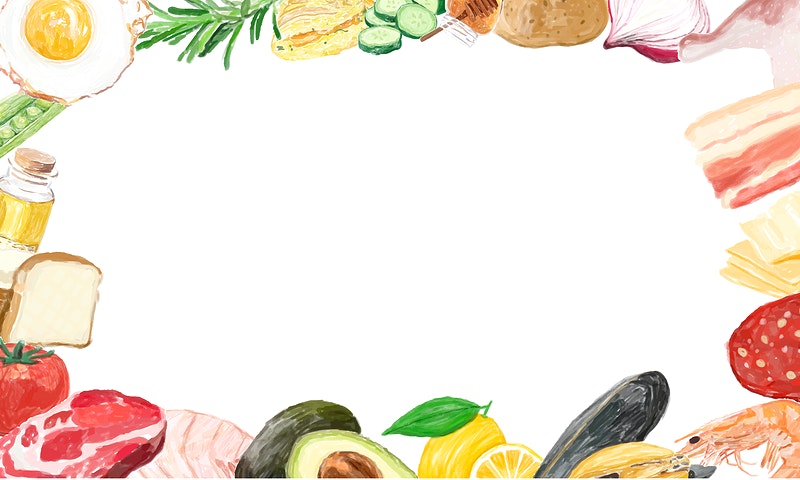 https://wordwall.net/resource/6235614
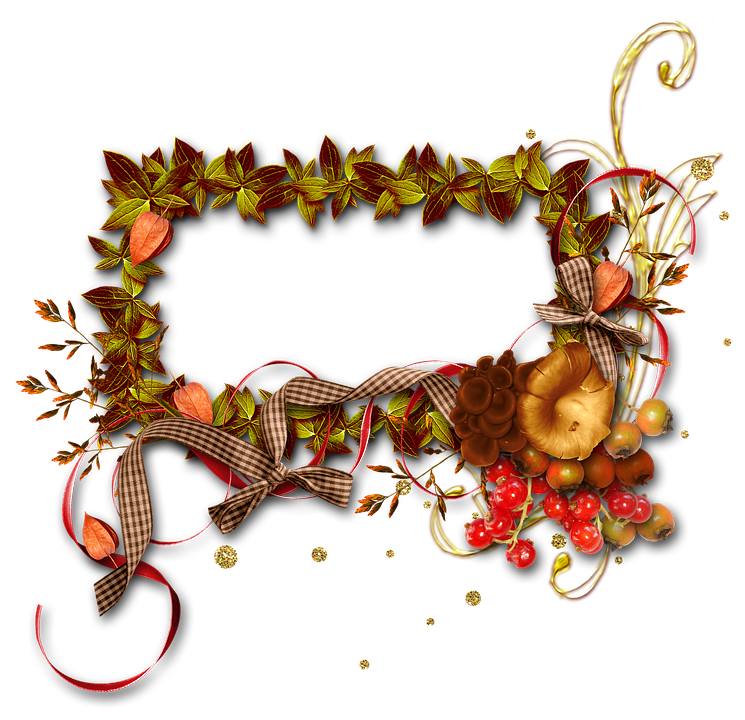 Thank you
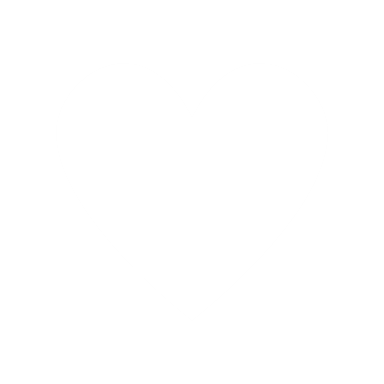 Tr. Nora Khalid